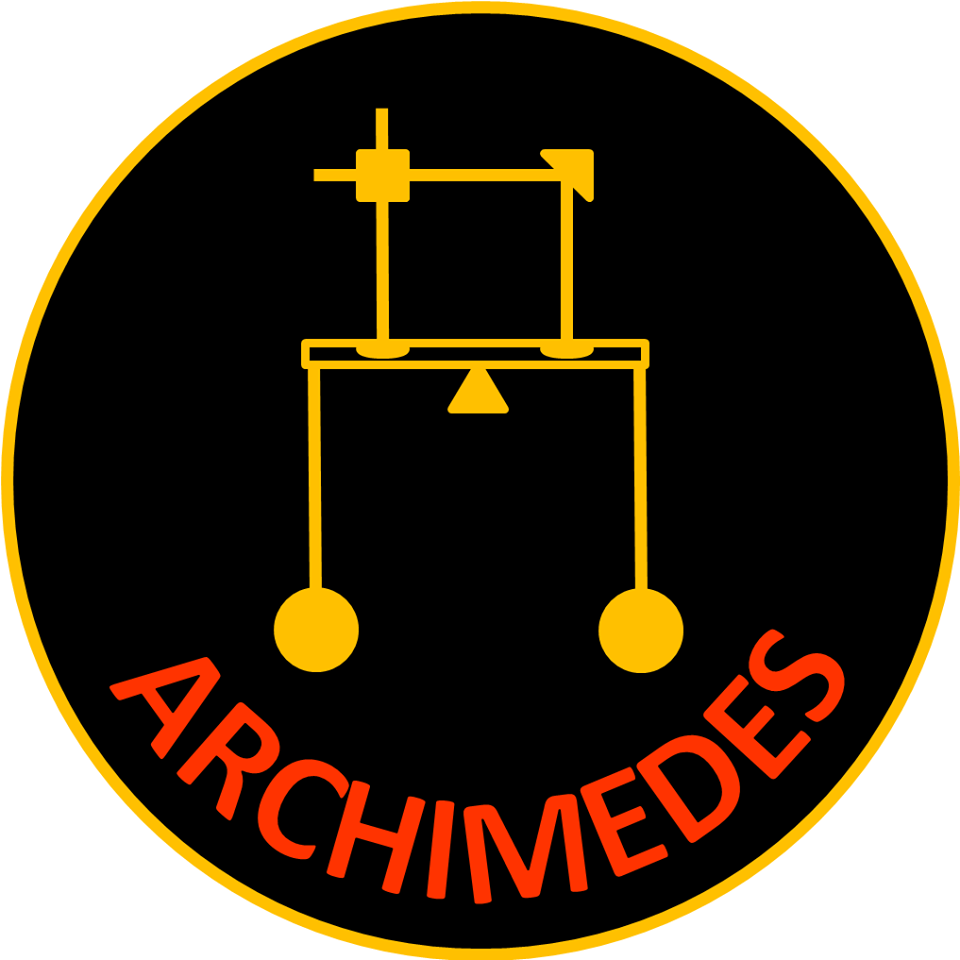 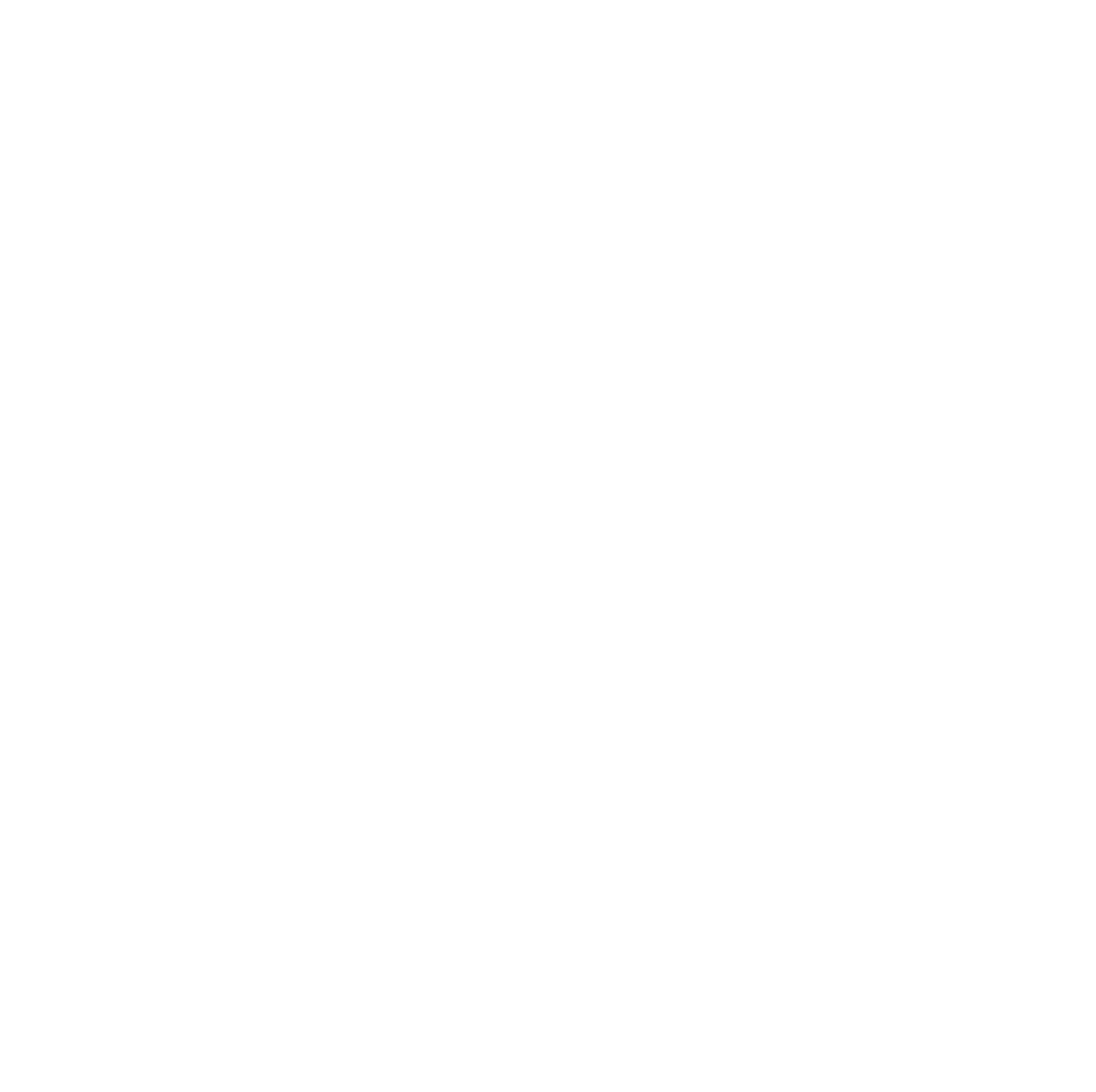 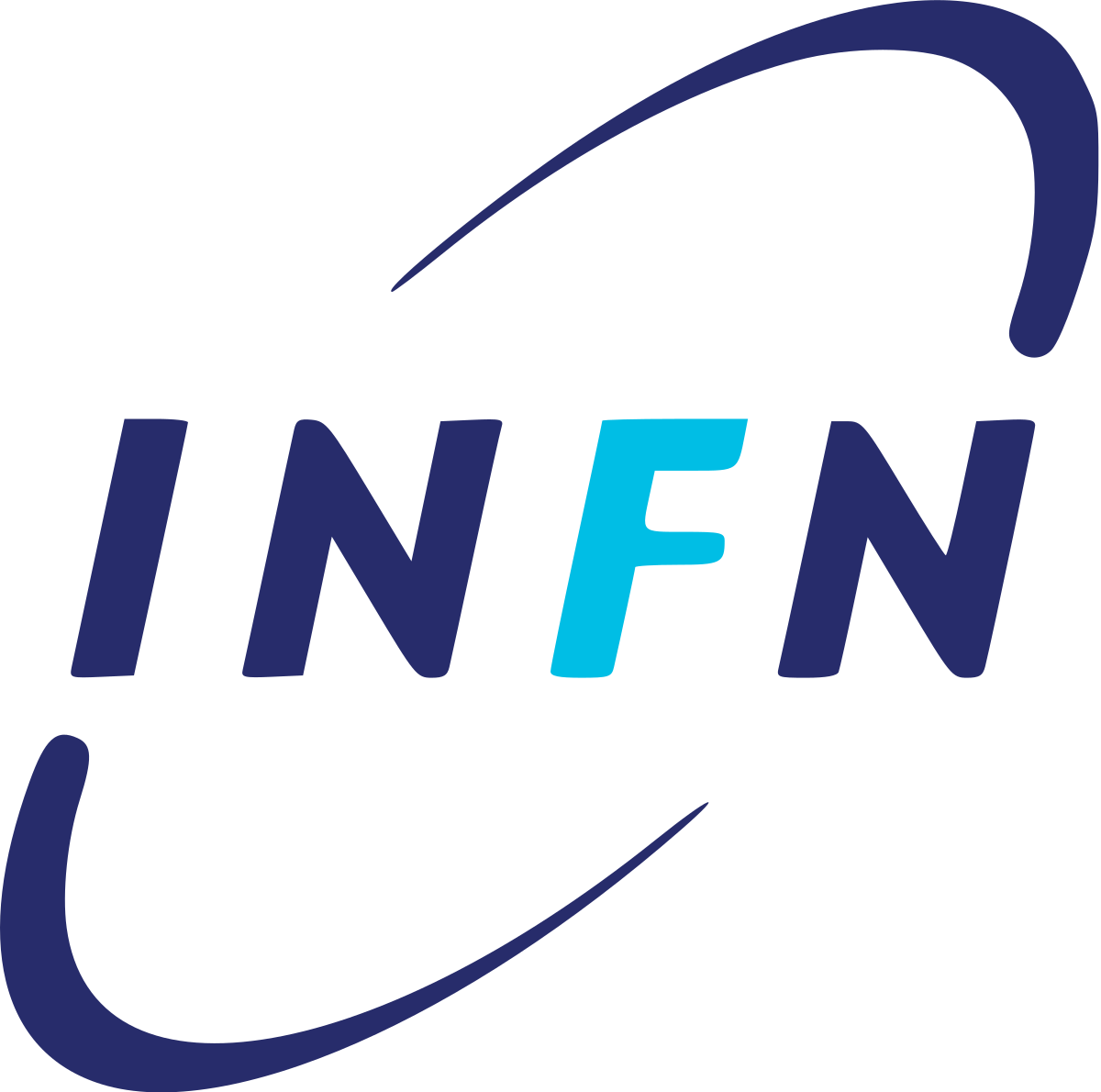 Einstein Telescope 11° Symposium
Wednesday, December 2nd 2020
ARCHIMEDES measurements at Sos Enattos
L. Errico – università degli studi di napoli ‘Federico II’
on behalf of archimedes collaboration
lerrico@na.infn.it
ARCHIMEDES: weighing the quantum vacuum
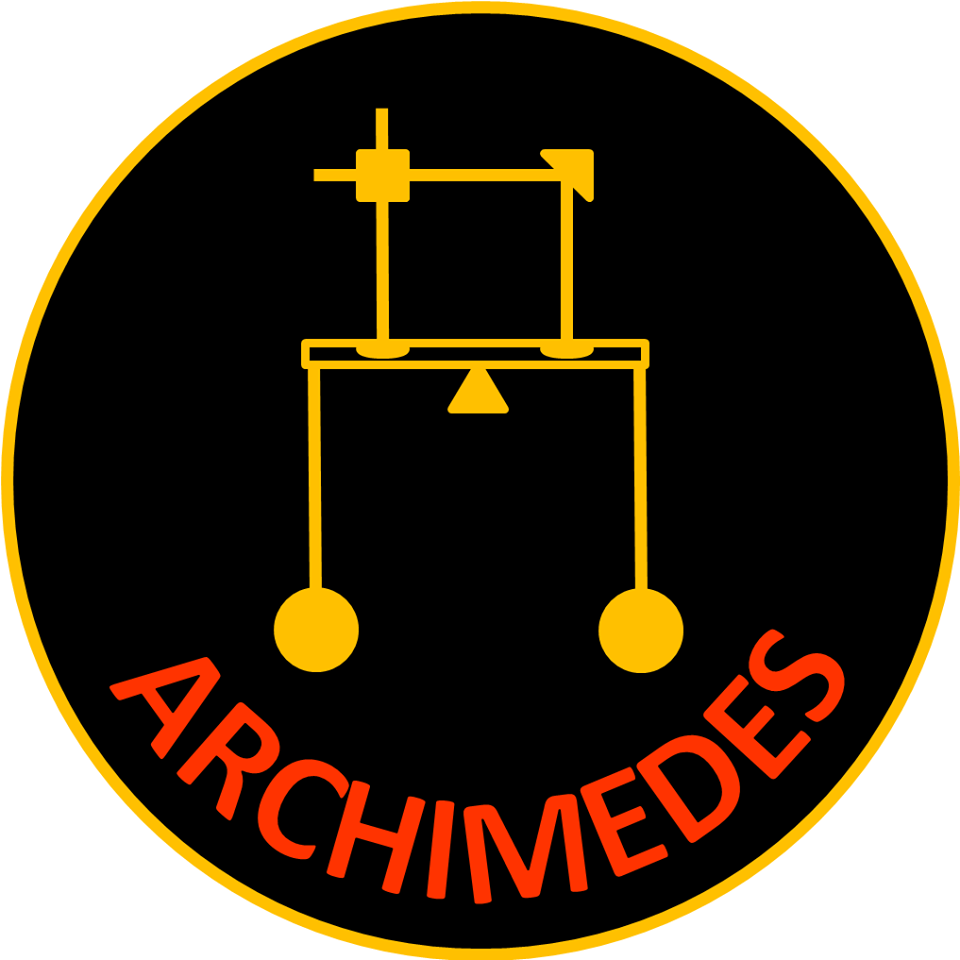 Vacuum energy from QED is somehow physical (evidenced by the Casimir effect).
The problem is that in QED the vacuum state has infinite energy.
Acceptable in Particle Physics 
Not acceptable in General Relativity (The cosmological constant problem [Weinberg, 1989])
Does quantum vacuum «feel» gravity?
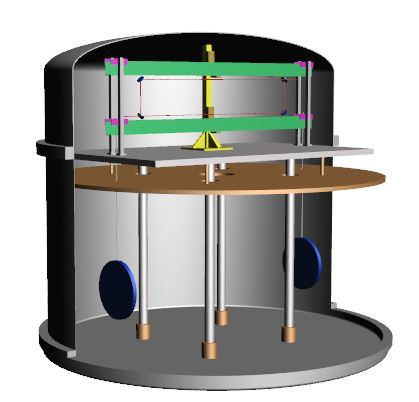 ARCHIMEDES experiment (INFN) will clarify if 
the weight of material bodies 
is influenced by the vacuum energy stored inside.
A sample of YBCO will be weighted while the internal vacuum energy is modulated via Casimir effect.
This measurement requires a very sensitive beam balance.
3
ARCHIMEDES for ET
Direct tilt measurement from 2 Hz to 20 Hz (region of interest for ET)

Contribution to Newtonian Noise Cancellation

Quality check of the site with a fundamental physics experiment
4
Tiltmeter (Archimedes prototype): Mechanics
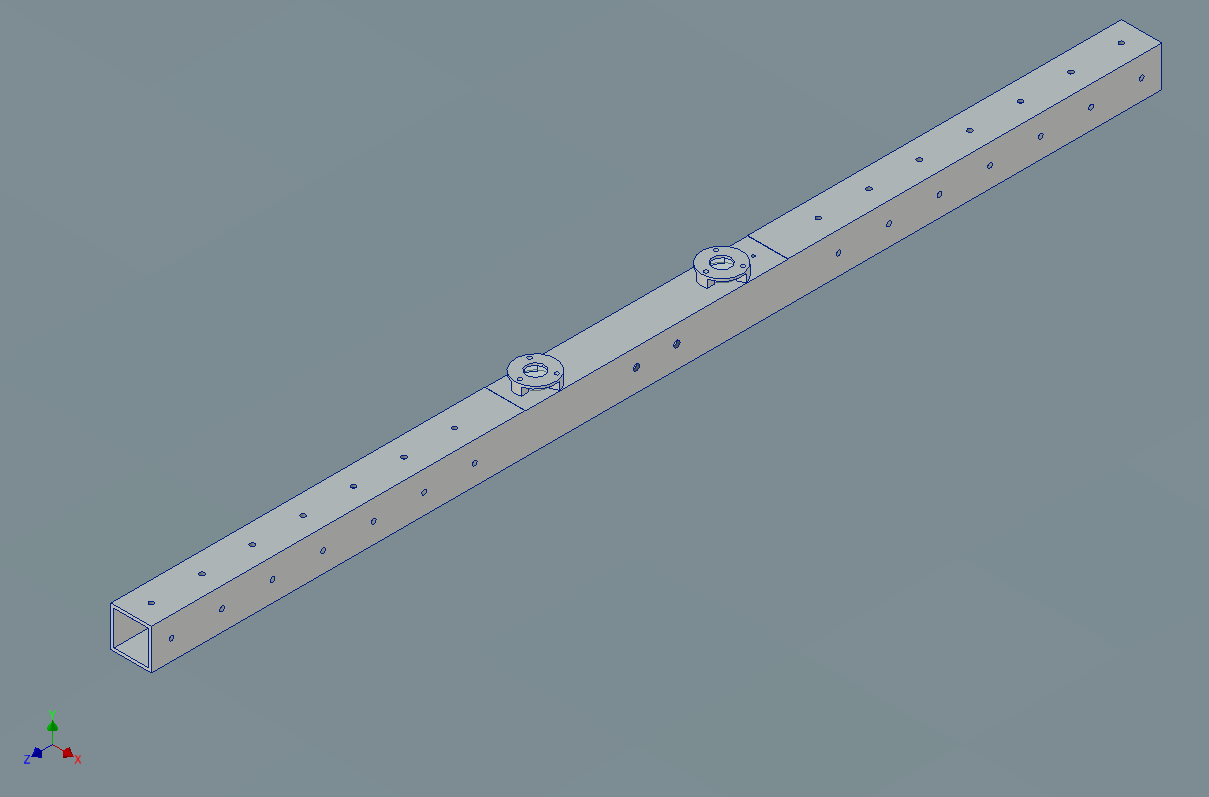 50 cm long arm with low momentum of inertia
4
Tiltmeter (Archimedes prototype): Mechanics
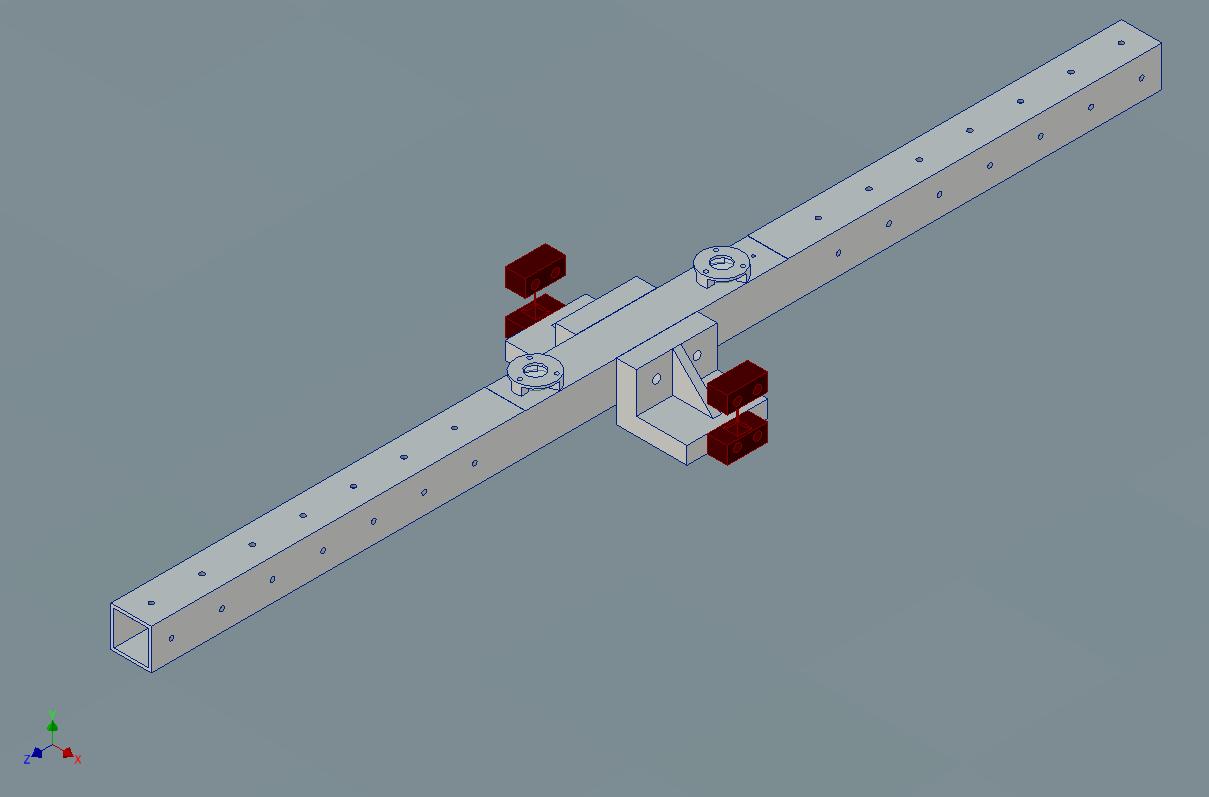 50 cm long arm with low momentum of inertia

Suspended through thin flexible joints (Cu-Be, 100 μm x 500 μm),                  very similar in design to LIGO tiltmeters (Venkateswara et al., 2014)
4
Tiltmeter (Archimedes prototype): Mechanics
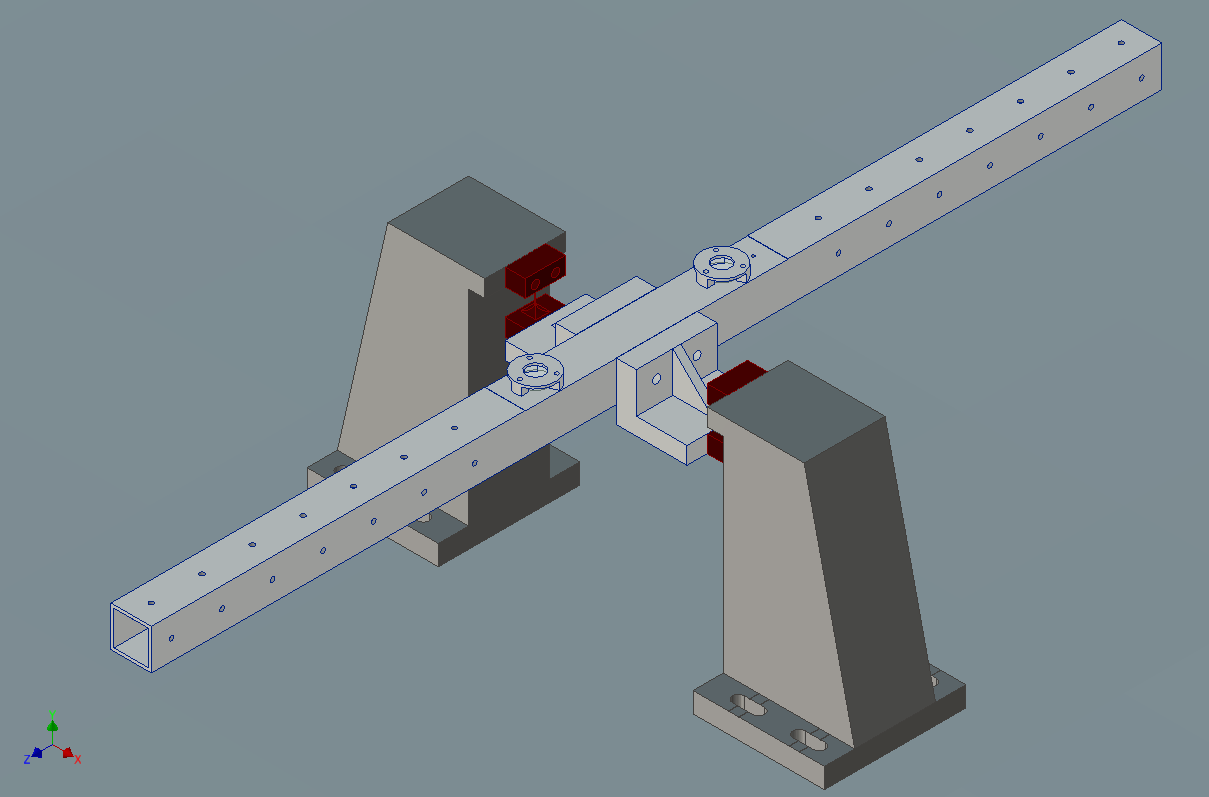 5
Tiltmeter (Archimedes prototype): Optical Read-Out
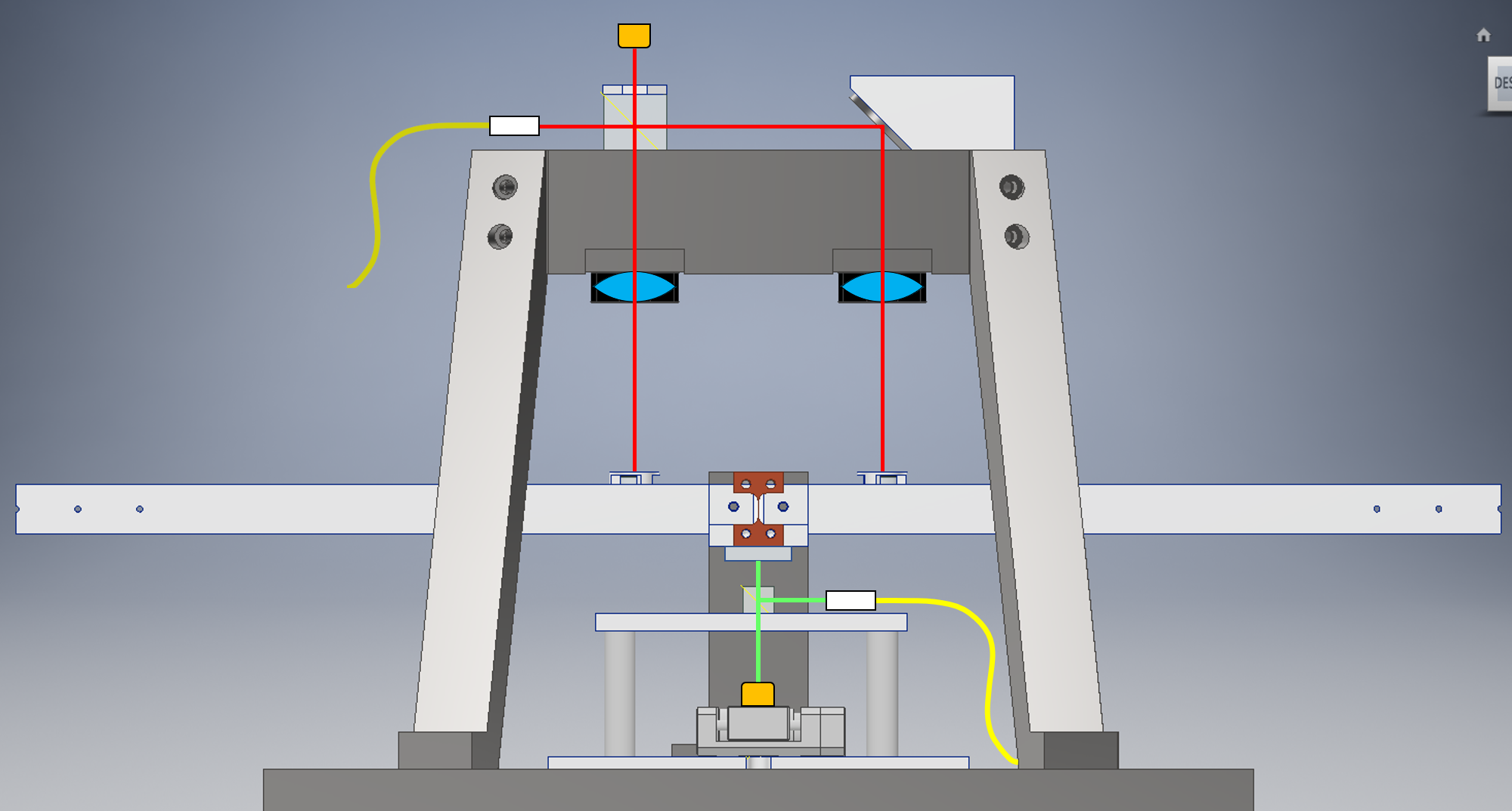 Tilts w.r.t. the ground are read finely with a Michelson interferometer
Optical lever only as 
coarse positioning sensor
6
Optical Read-Out: prisms and lenses
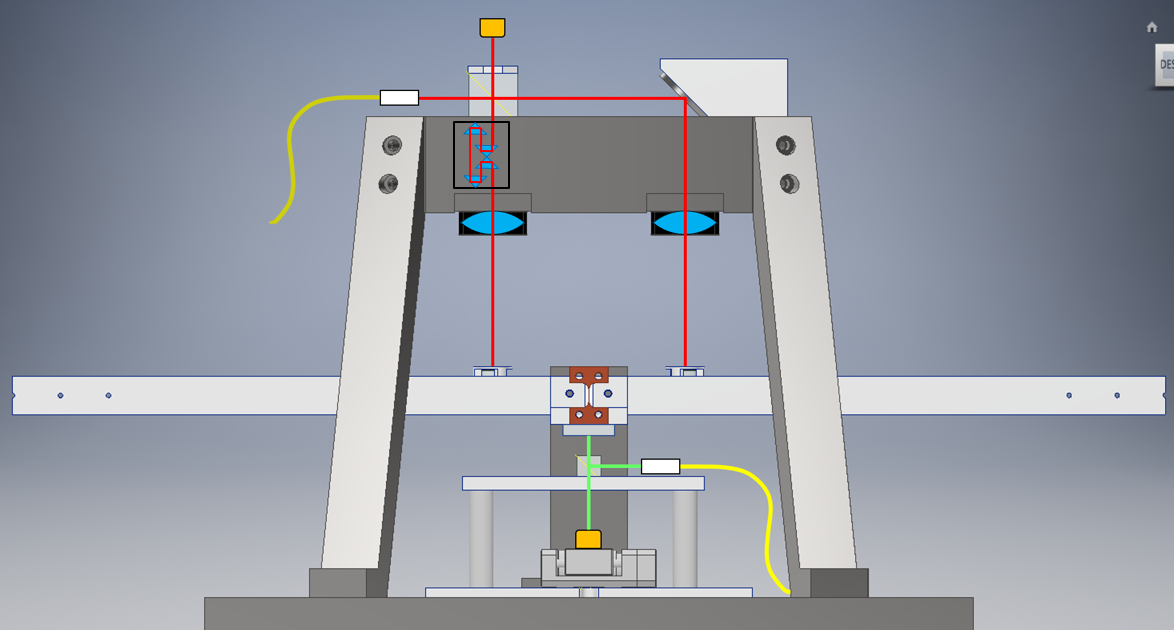 Also amplitude noise is reduced by measuring a pick-off on the input beam and performing a signal normalization.
7
Optical Read-Out: prisms and lenses
Lenses are used to maintain good alignment and contrast against static tilt.
8
Tiltmeter (Archimedes prototype): Acquisition & Control
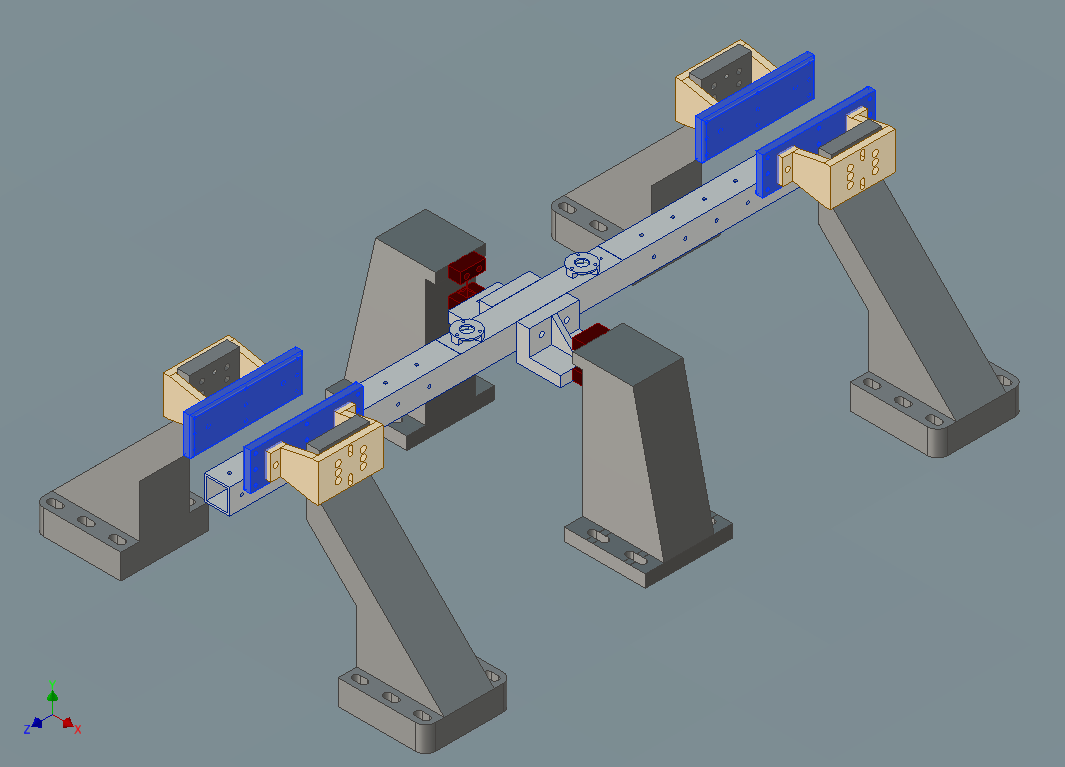 env. noise
Tiltmeter
+
Electrostatic actuators
-
ref.
control signal
error signal
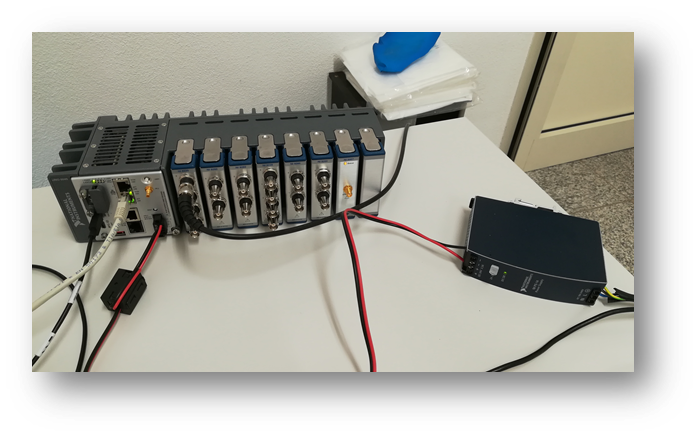 DAC
ADC
Digital 
Filter
NI-cRIO
9
Tiltmeter in Virgo site
At North End building, from April to mid July 2019 (during O3a)
Tilt measurement in the NN frequency band
No pick-off (higher amplitude noise)
No equal arms (higher frequency noise)
Virgo vs LIGO in the 10-20 Hz range:
in the extreme range (10-13 Hz and 18-20 Hz) the floor is comparable
in the middle range (between 13 and 18 Hz) the noise is higher. 
Seismic noise level in Virgo is comparable with the LIGO site
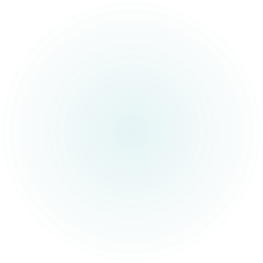 10
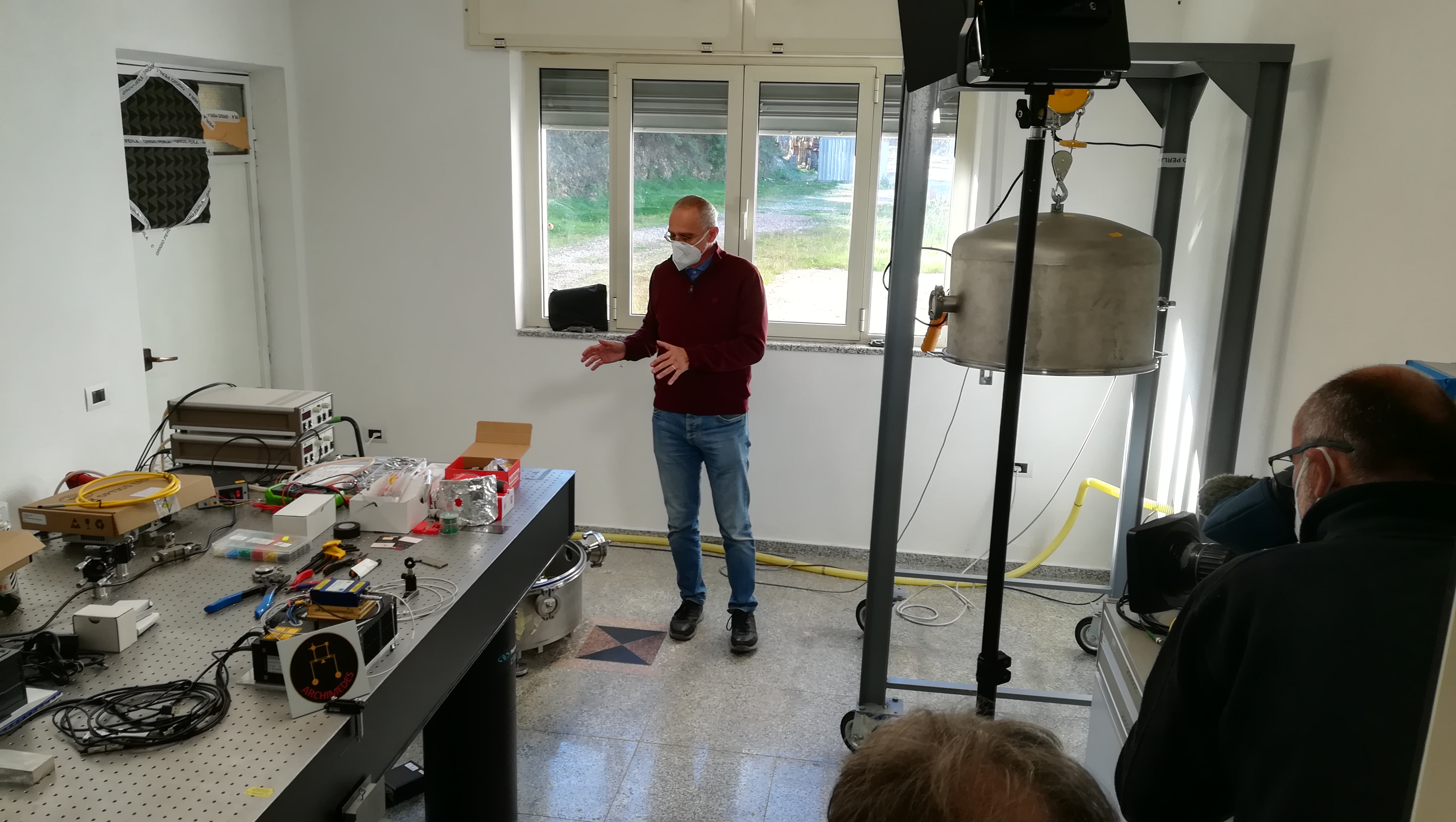 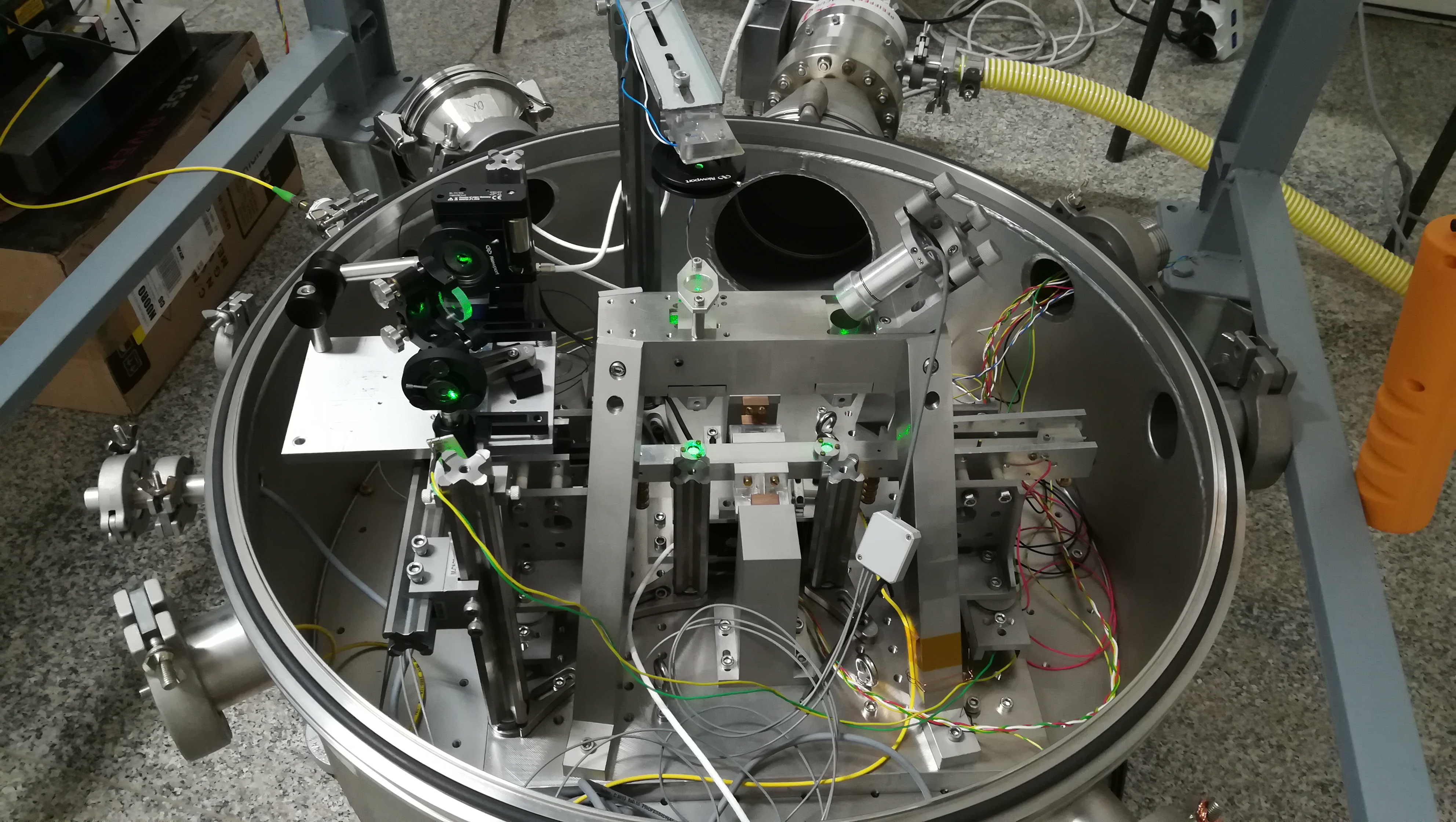 Tiltmeter in Sos Enattos:Sar-Grav is operational!
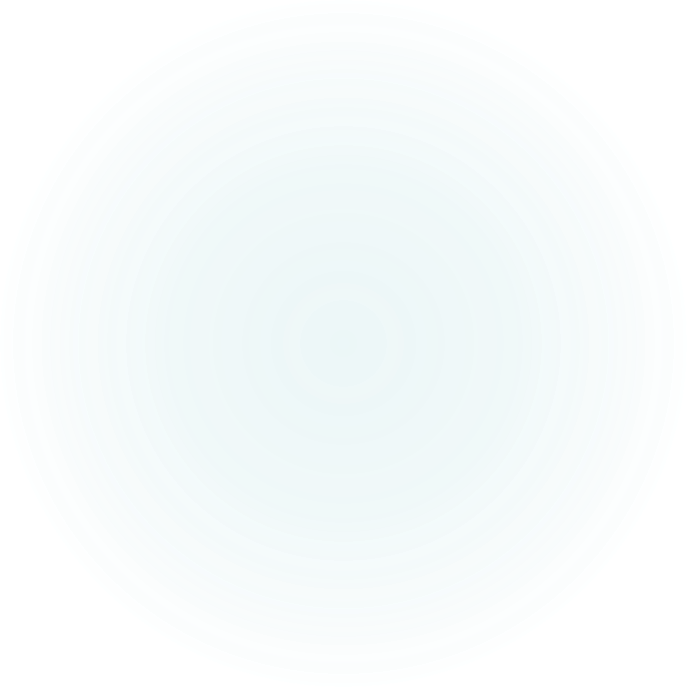 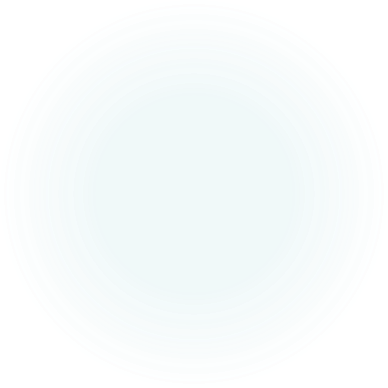 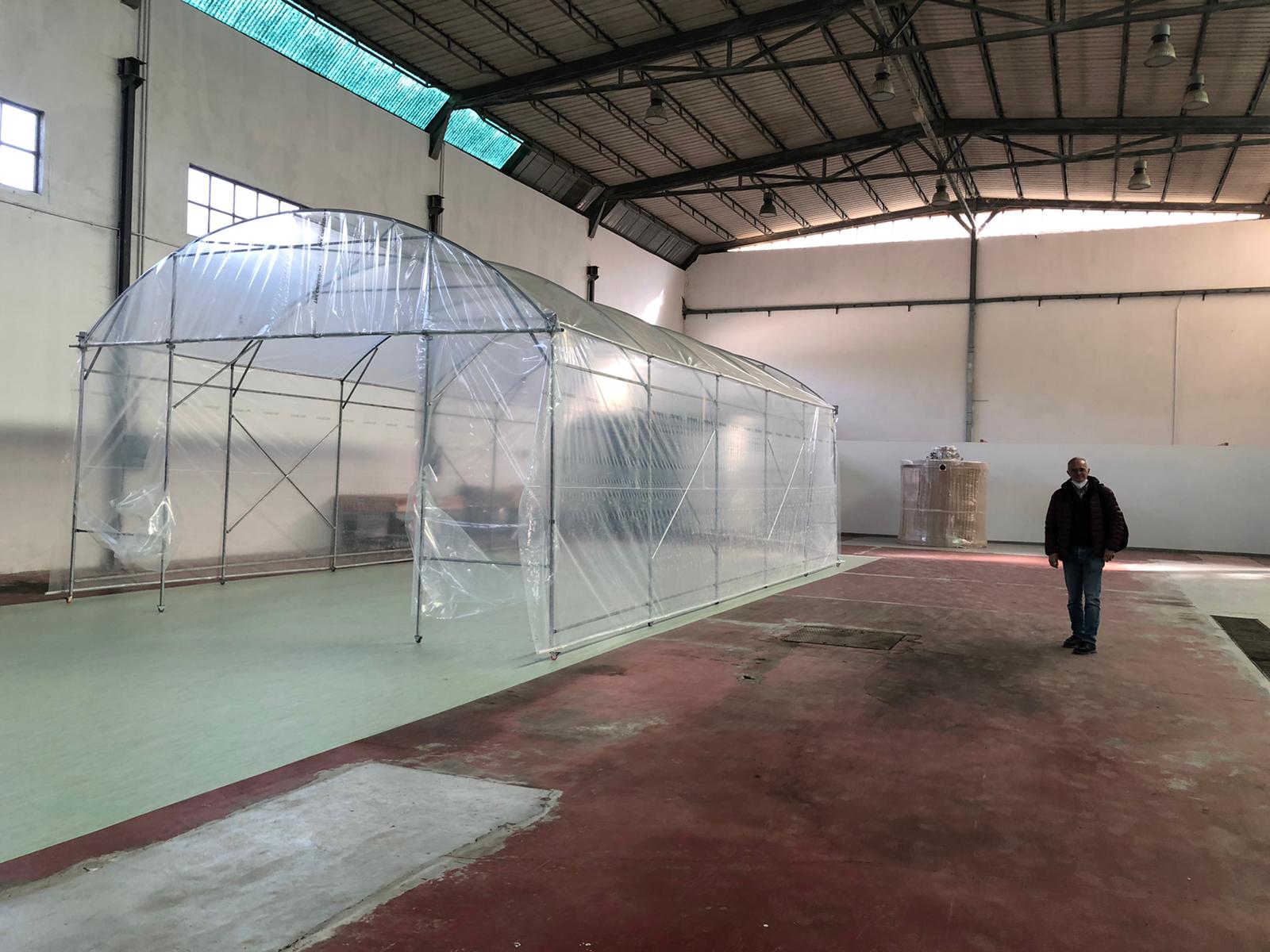 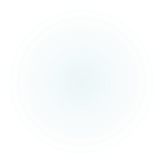 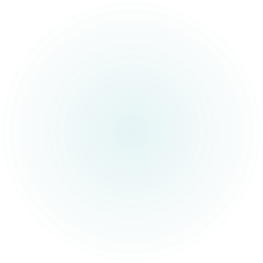 Tiltmeter in Sos Enattos
12
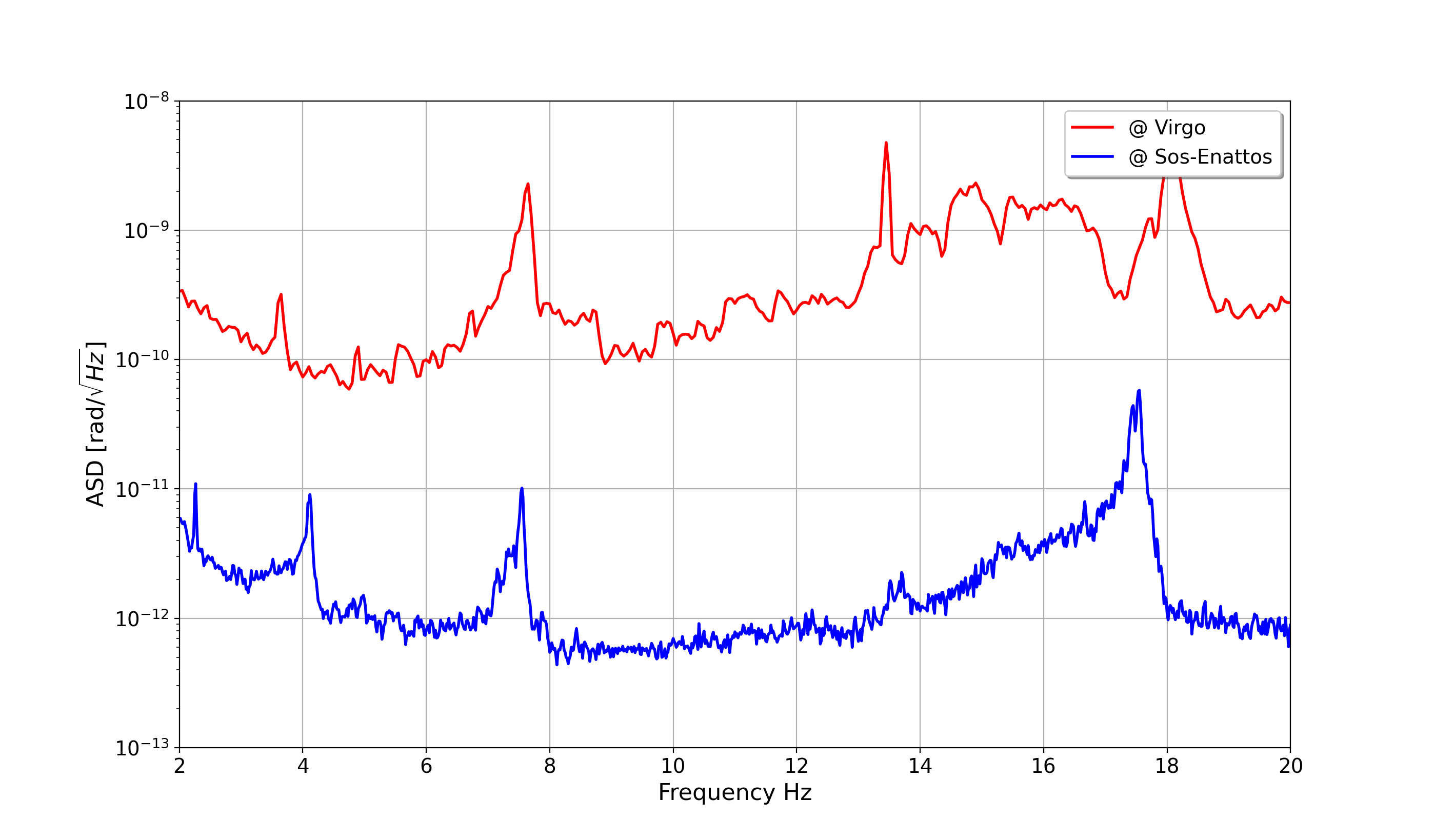 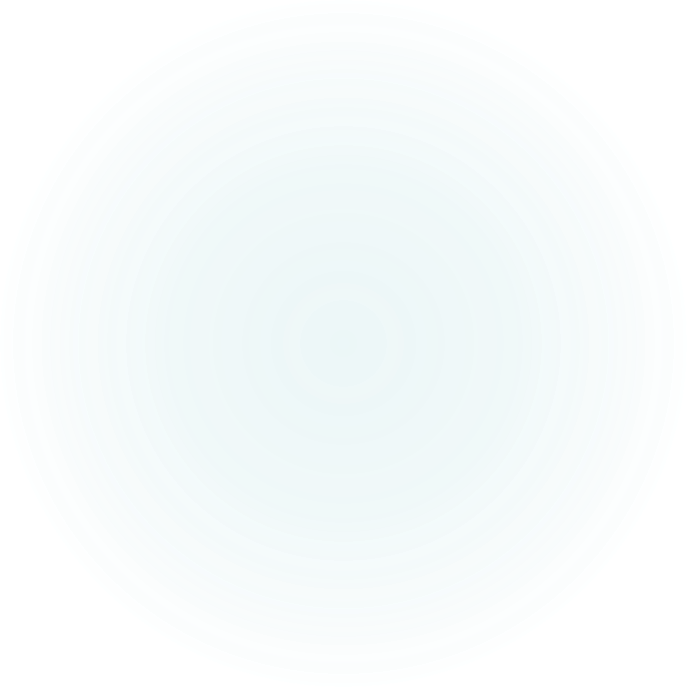 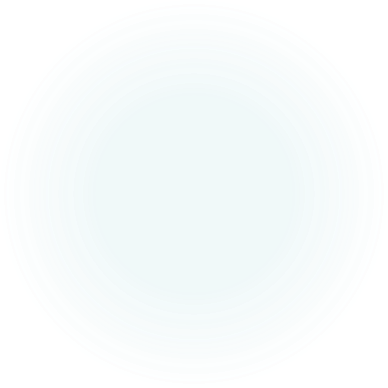 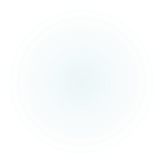 Conclusions
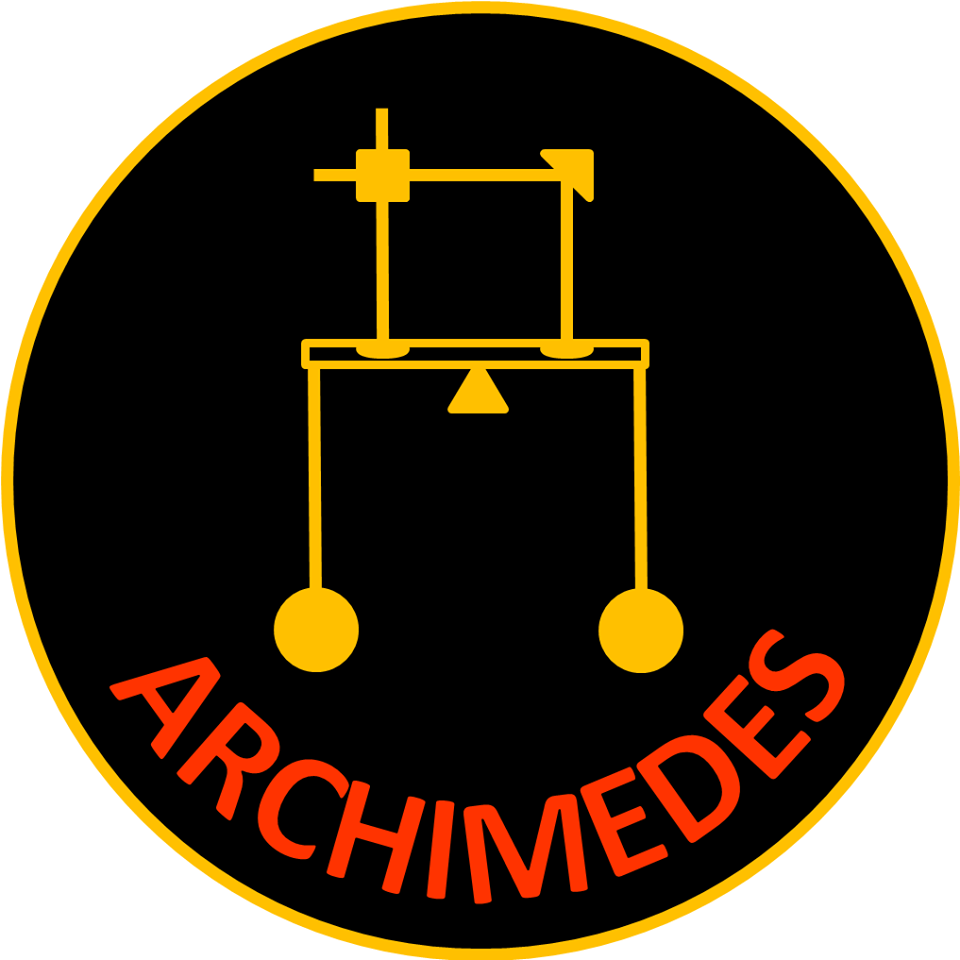 Best sensitivity in the world for a tiltmeter         in the region 2 Hz – 20 Hz
At our knowledge Sos Enattos has shown the lowest tilt noise ever measured
Encouraging results for the Archimedes experiment, which now will start to study the sensitivity in the region 1 mHz – 100 mHz
Future developments
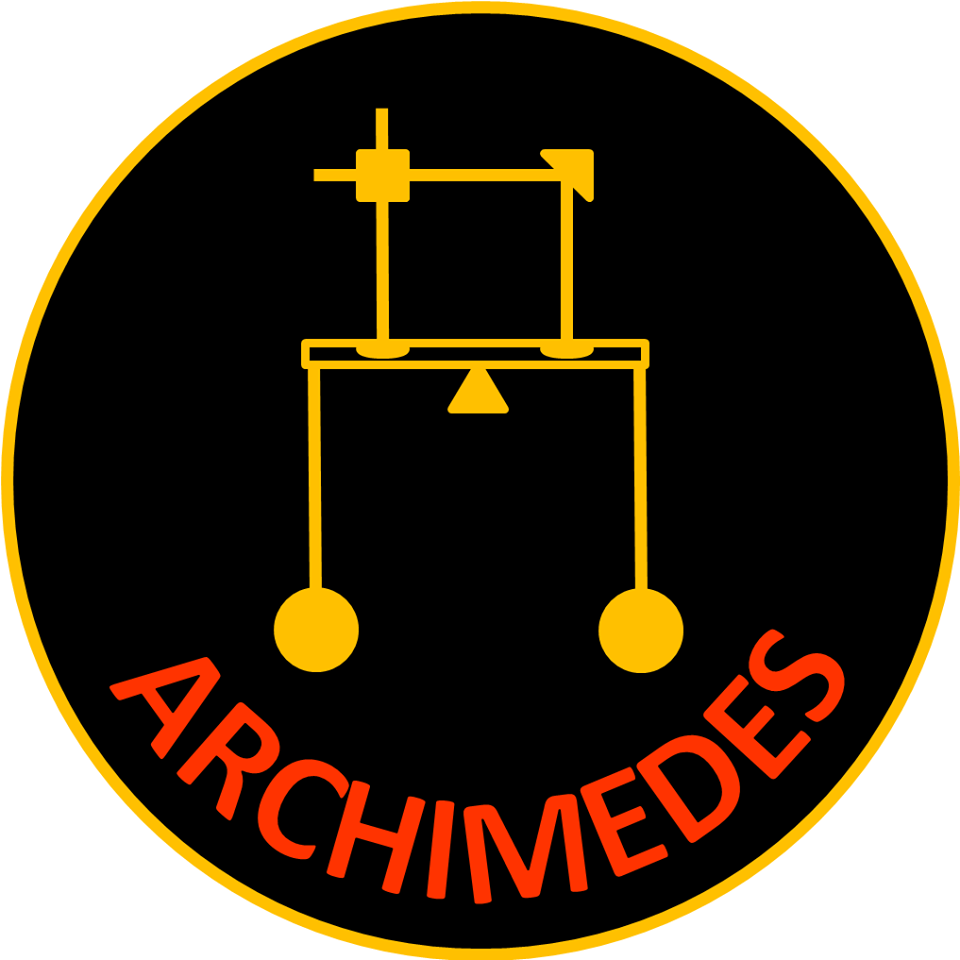 Commissioning on diffused light
Longer measurement campaigns for site characterization
Coherence studies with seismometers
Measurements at lower frequencies (also by using a heavier suspended arm)